Perfil de Egreso de la educación básica
Diana Bustos Hernández N.L.1
Perfil de egreso de la educación básica
Define el tipo de ciudadano que se espera formar en su paso por la educación obligatoria y es una guía de los maestros para trabajar con los contenidos de las diversas asignaturas y una base para valorar la eficacia del proceso educativo

El perfil de egreso plantea un conjunto de rasgos que los estudiantes deberán tener al término de la educación básica para desenvolverse en un mundo en constante cambio.
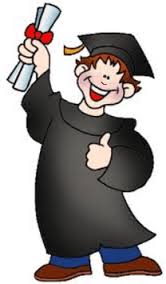 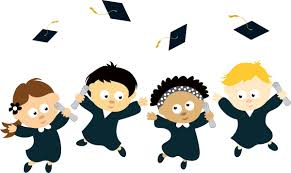 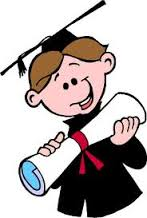 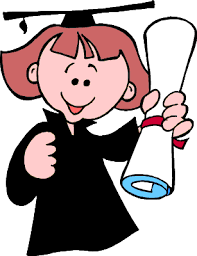 Rasgos deseables del egresado de educación básica
a) Utiliza el lenguaje oral y escrito con claridad, fluidez y adecuadamente, para interactuar en distintos contextos sociales. Reconoce y aprecia la diversidad lingüística del país. 
b) Emplea la argumentación y el razonamiento al analizar situaciones, identificar problemas, formular preguntas, emitir juicios y proponer diversas soluciones. 
c) Selecciona, analiza, evalúa y comparte información proveniente de diversas fuentes y aprovecha los recursos tecnológicos a su alcance para profundizar y ampliar sus aprendizajes de manera permanente.
d) Emplea los conocimientos adquiridos a fin de interpretar y explicar procesos sociales, económicos, culturales y naturales, así como para tomar decisiones y actuar, individual o colectivamente, en aras de promover la salud y el cuidado ambiental, como formas para mejorar la calidad de vida. 
  e) Conoce los derechos humanos y los valores que favorecen la vida democrática, los pone en práctica al analizar situaciones y tomar decisiones con responsabilidad y apego a la ley. 
f) Reconoce y valora distintas prácticas y procesos culturales. Contribuye a la convivencia respetuosa. Asume la interculturalidad como riqueza y forma de convivencia en la diversidad social, étnica, cultural y lingüística.
g) Conoce y valora sus características y potencialidades como ser humano, se identifica como parte de un grupo social, emprende proyectos personales, se esfuerza por lograr sus propósitos y asume con responsabilidad las consecuencias de sus acciones. 
h) Aprecia y participa en diversas manifestaciones artísticas. Integra conocimientos y saberes de las culturas como medio para conocer las ideas y los sentimientos de otros, así como para manifestar los propios. 
i) Se reconoce como un ser con potencialidades físicas que le permiten mejorar su capacidad motriz, favorecer un estilo de vida activo y saludable, así como interactuar en contextos lúdicos, recreativos y deportivos.
* La escuela en su conjunto, y en particular los maestros y las madres, los padres y los tutores deben contribuir a la formación de las niñas, los niños y los adolescentes 
* El logro del perfil de egreso podrá manifestarse al alcanzar de forma paulatina y sistemática los aprendizajes esperados y los Estándares Curriculares.
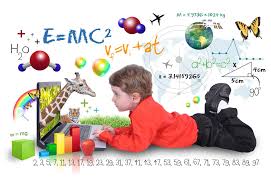 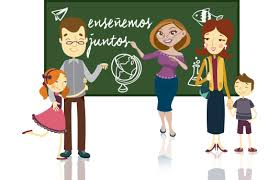